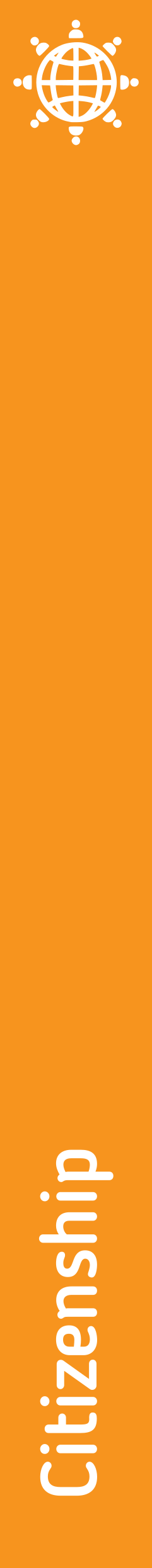 Working with online stakeholders > Citizenship > Case study: Insta-woes
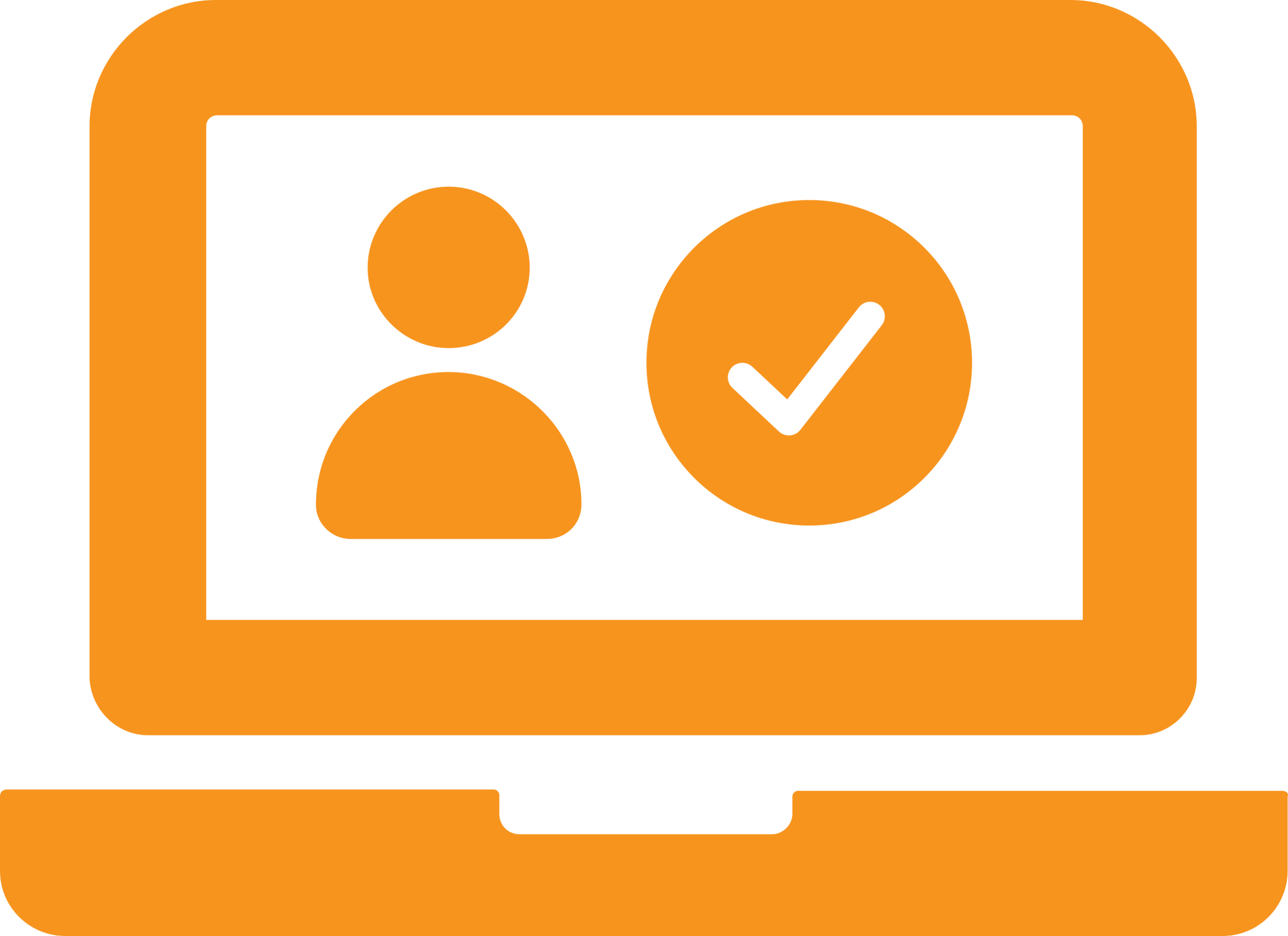 Case study:Insta-woes
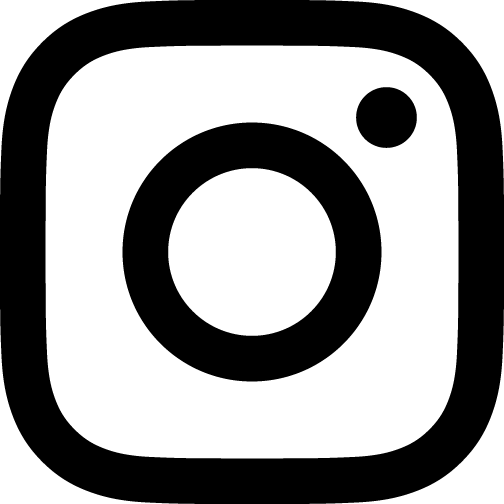 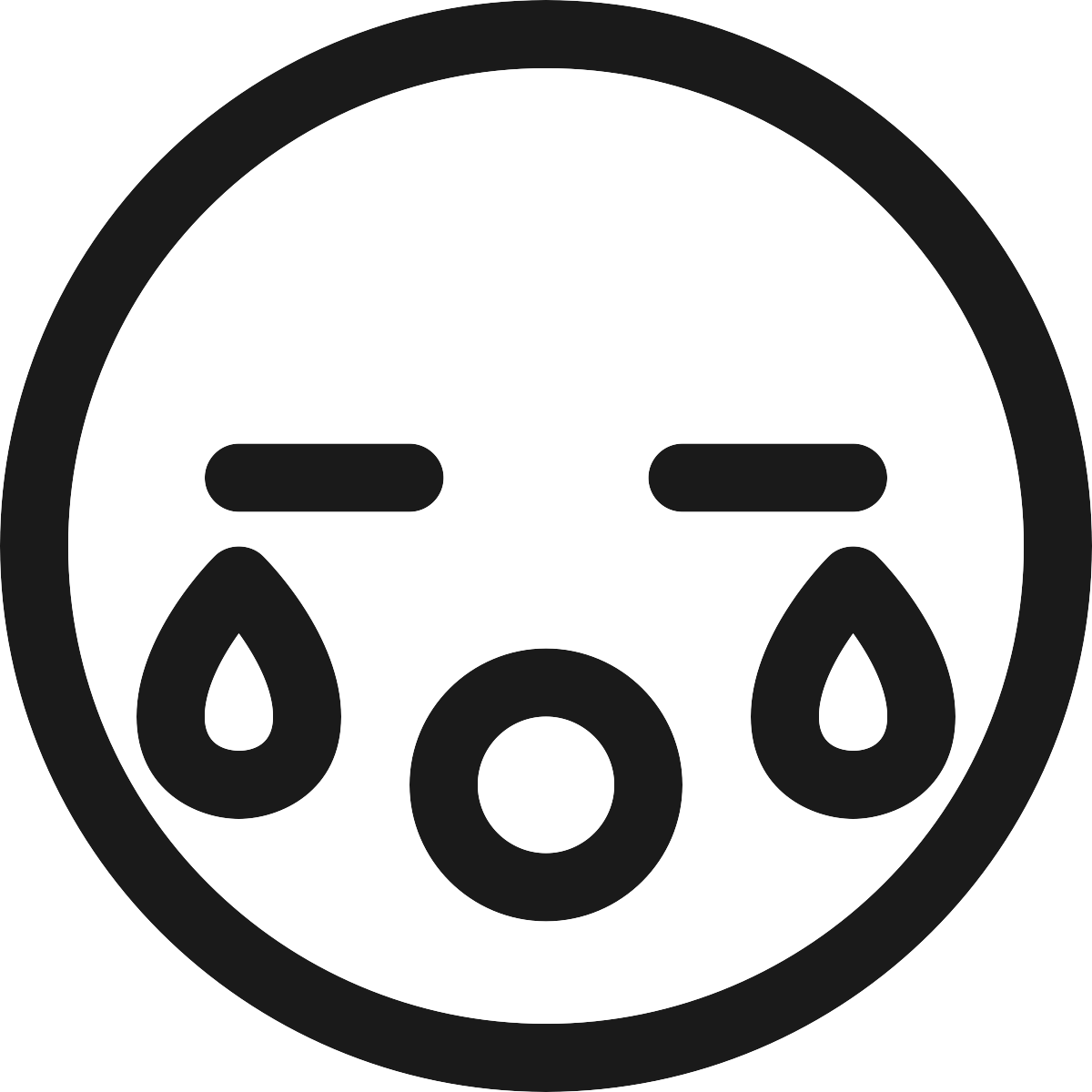 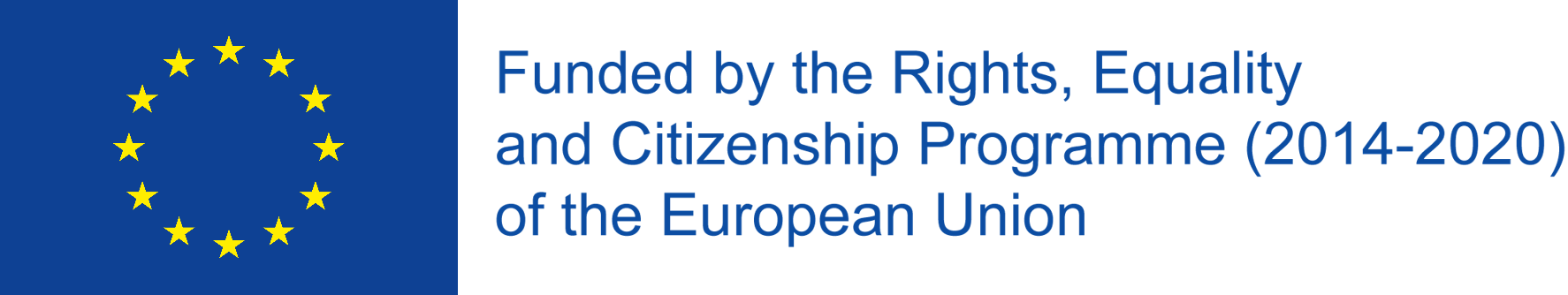 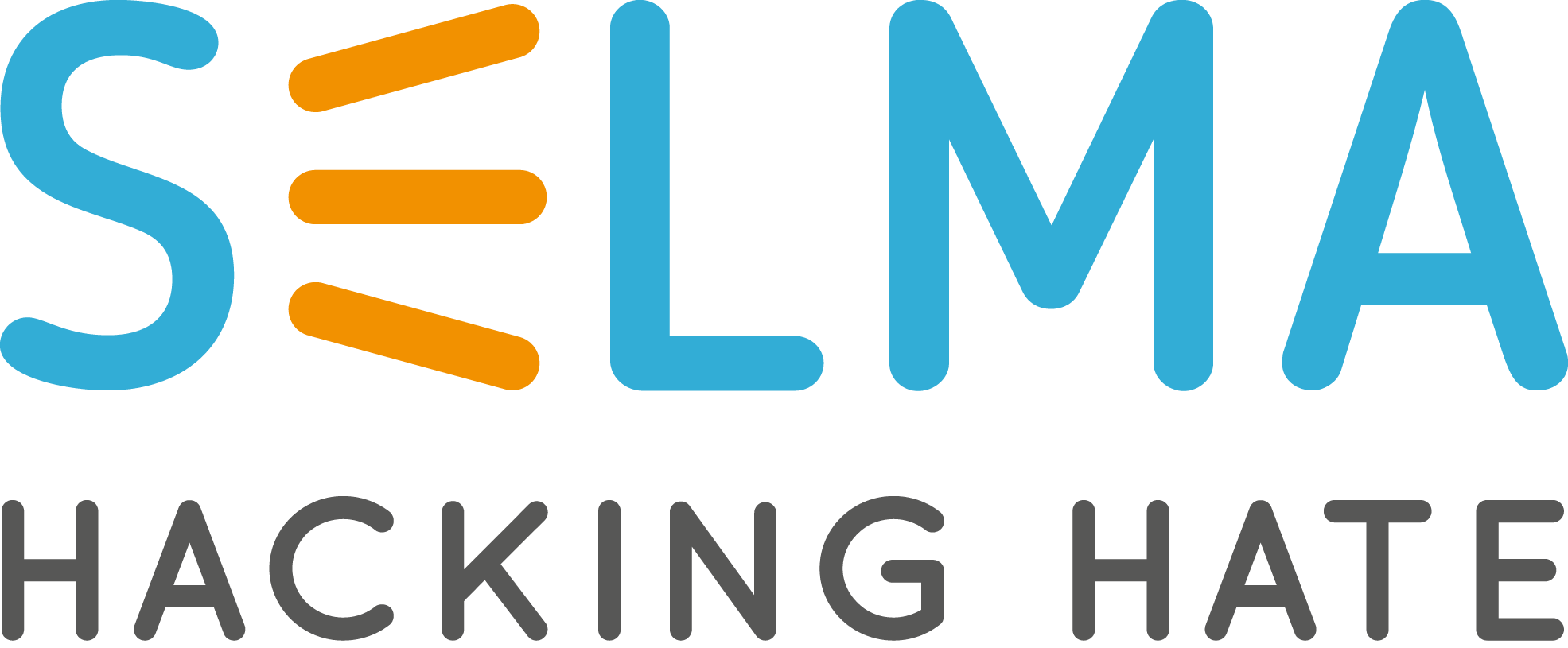 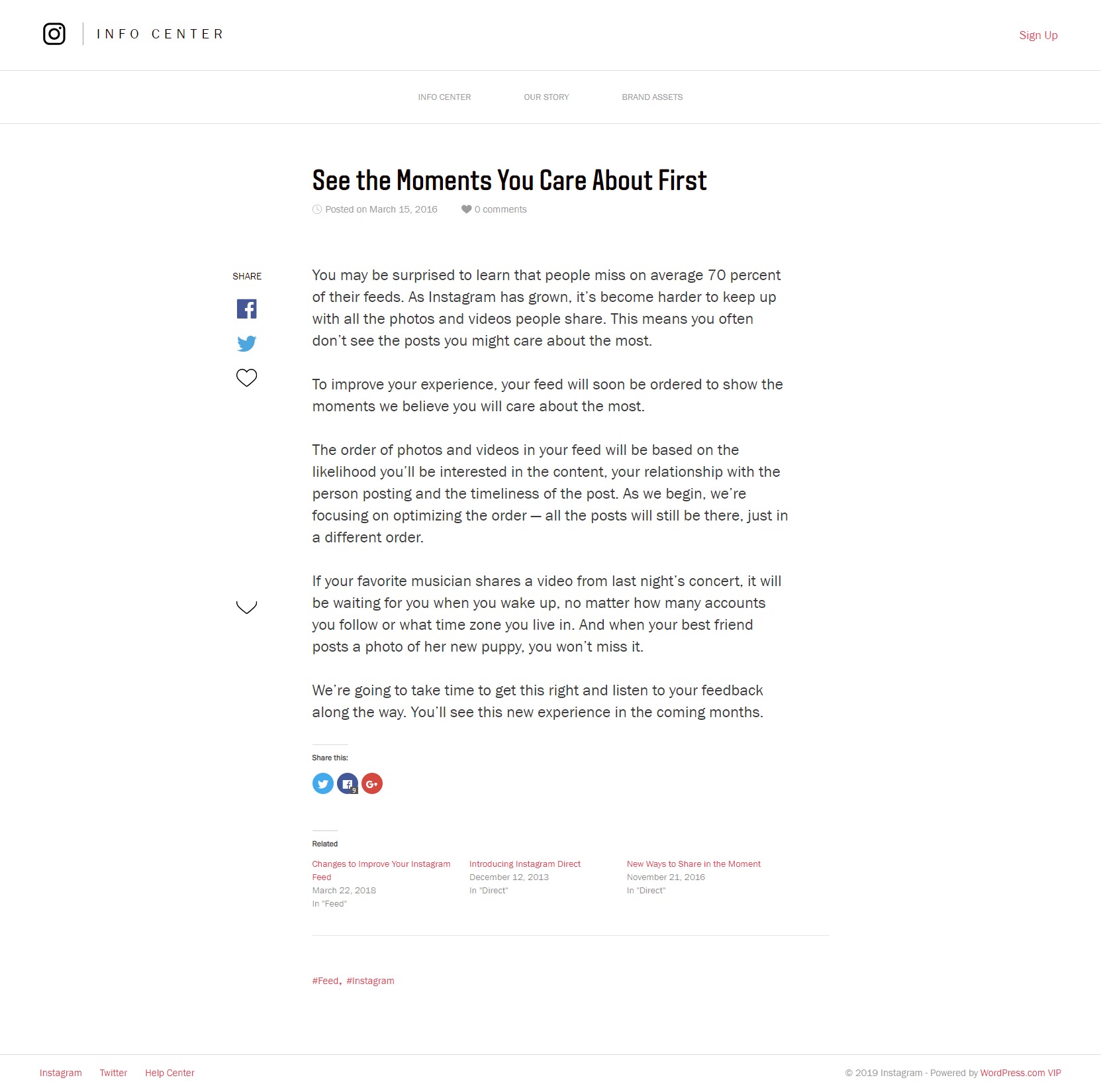 March 2016

Instagram change their algorithm that controls the order of images in your feed
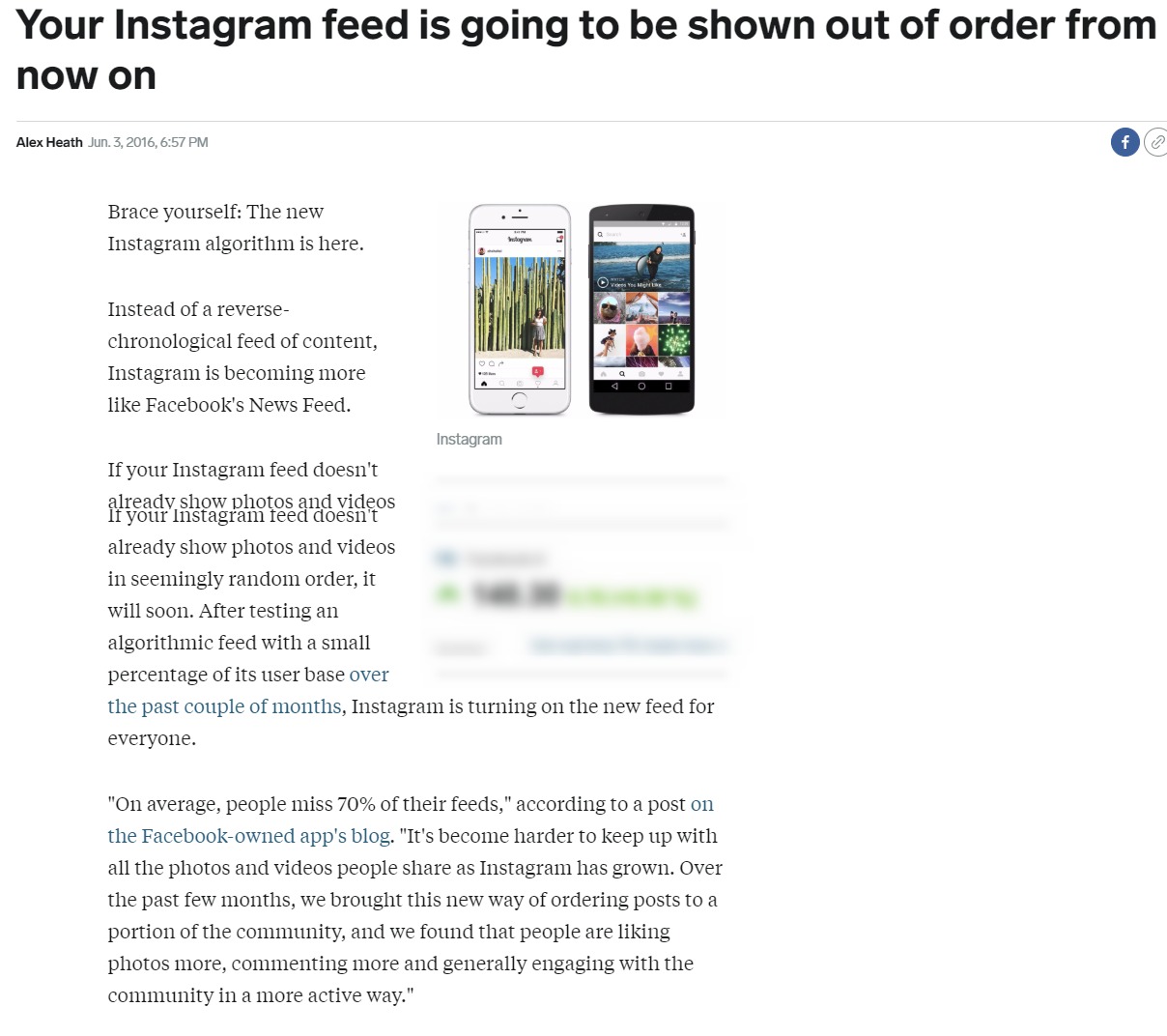 June 2016

Online tech news sites report and critique the changes
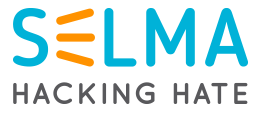 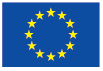 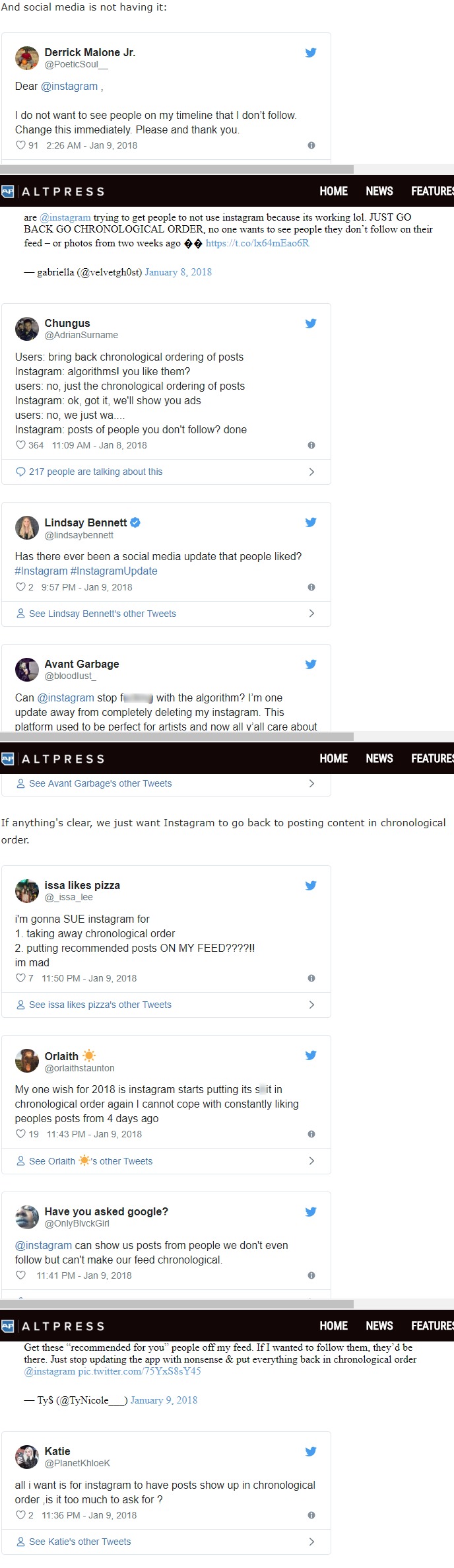 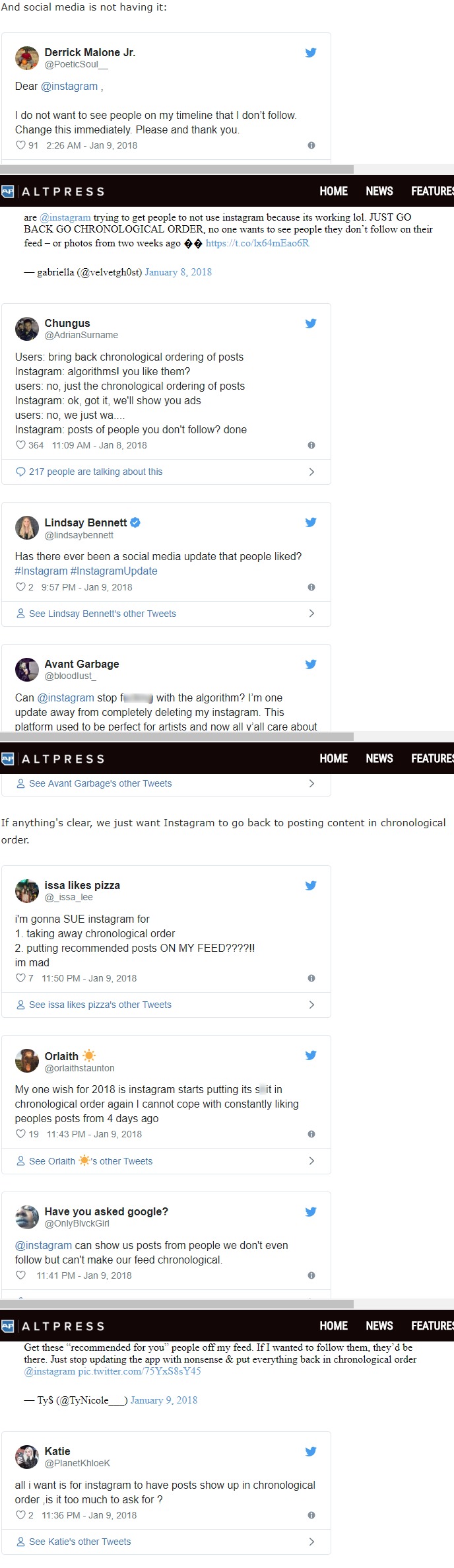 January 2018

Users’ anger and frustrations boil over!
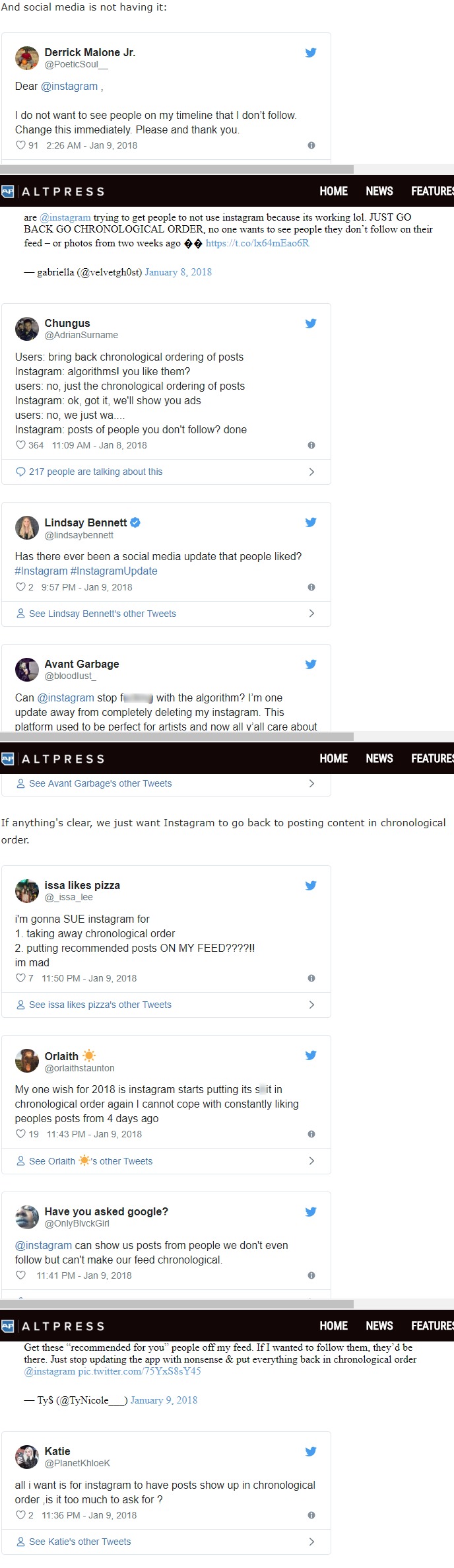 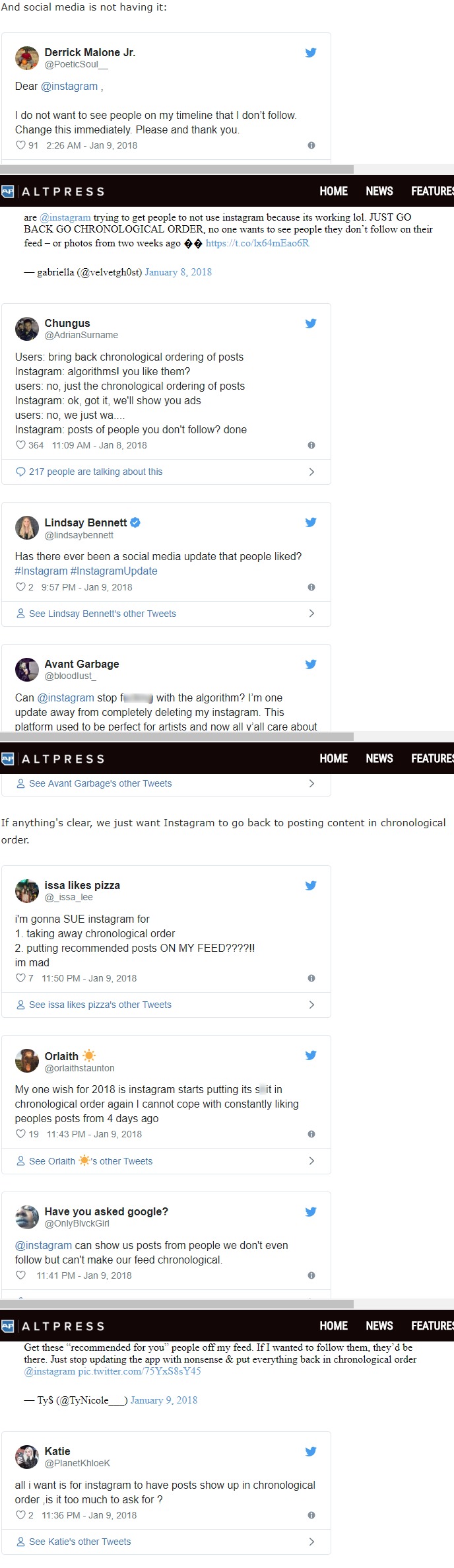 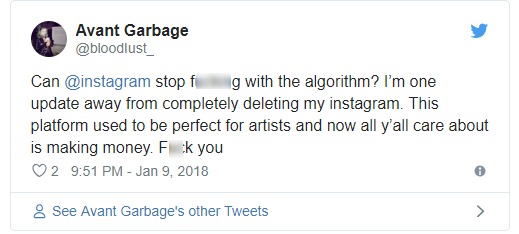 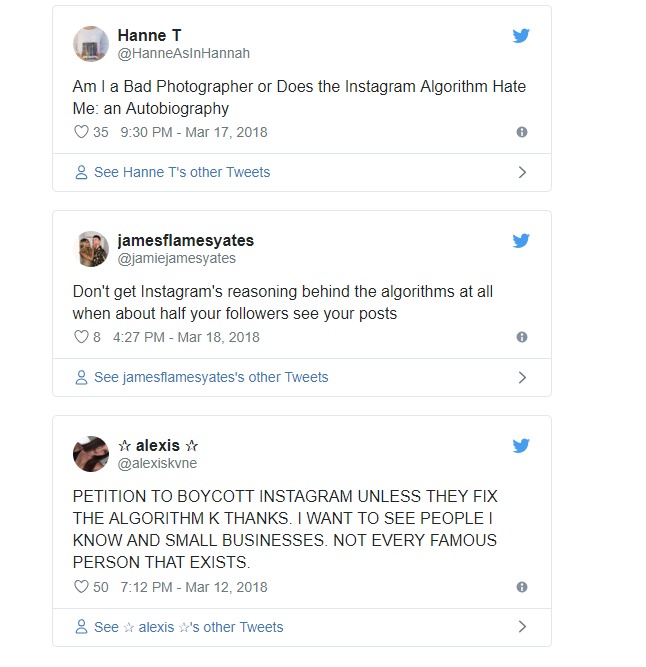 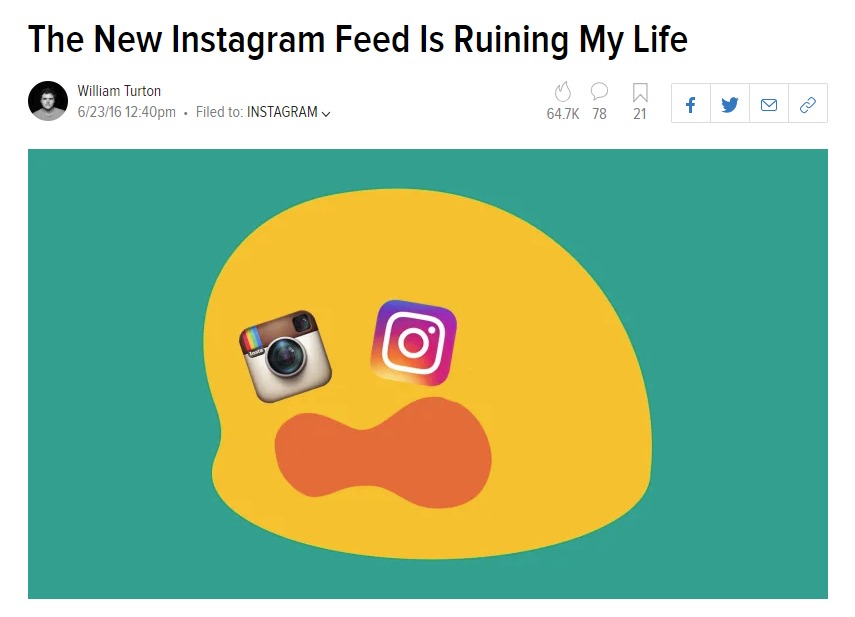 March 2018

Outrage gives way to action.
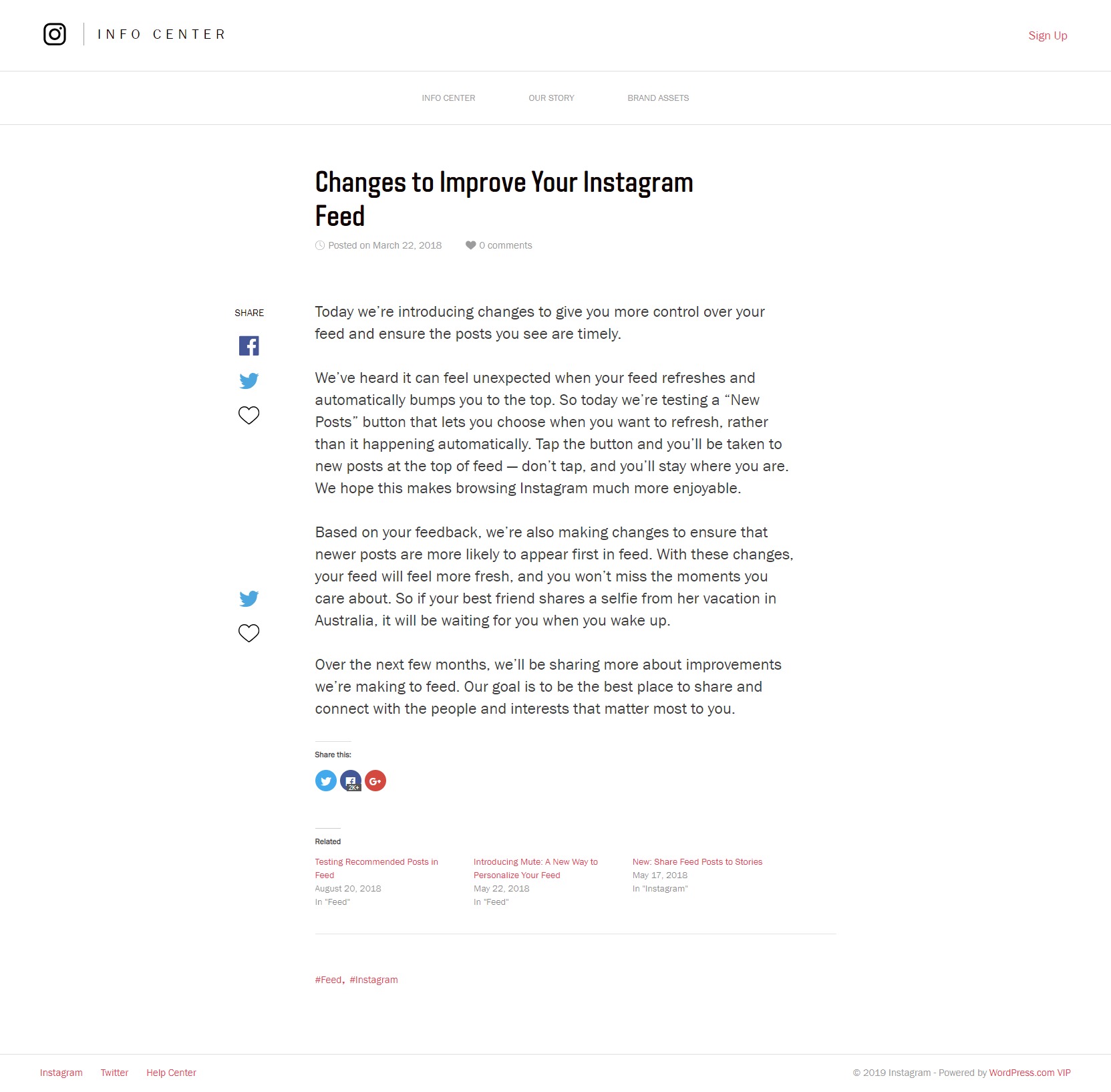 March 2018

Instagram “heard” their user feedback and eventually changed the algorithm again
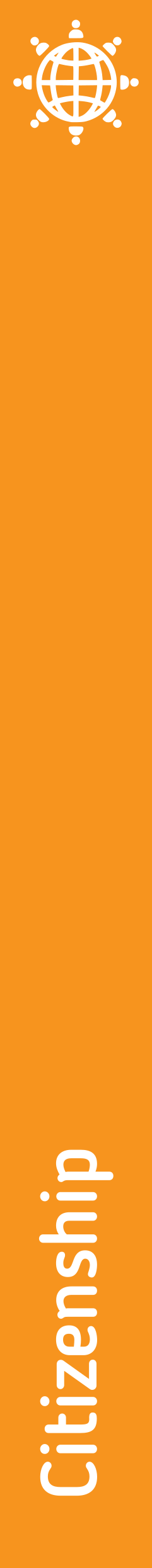 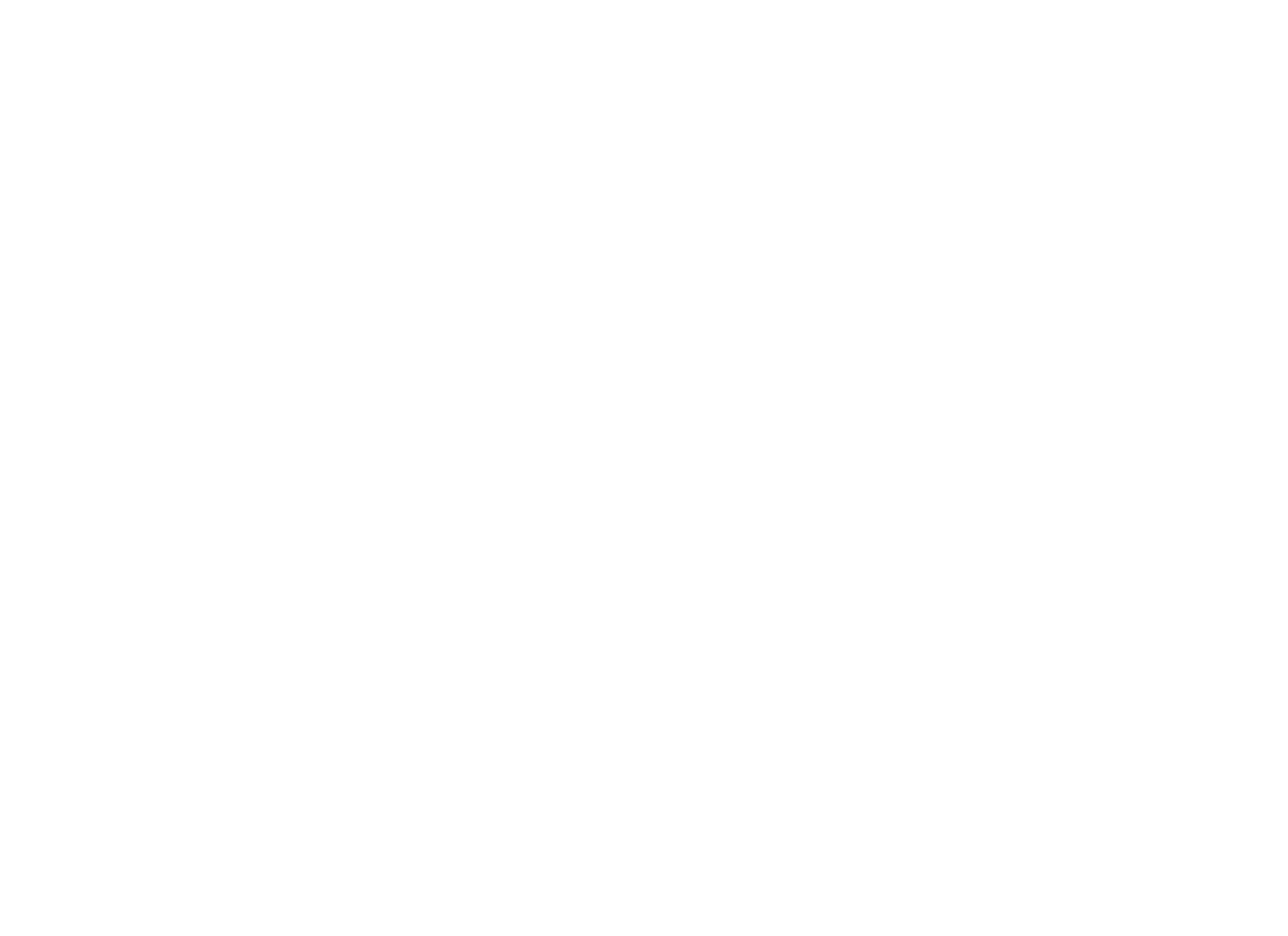 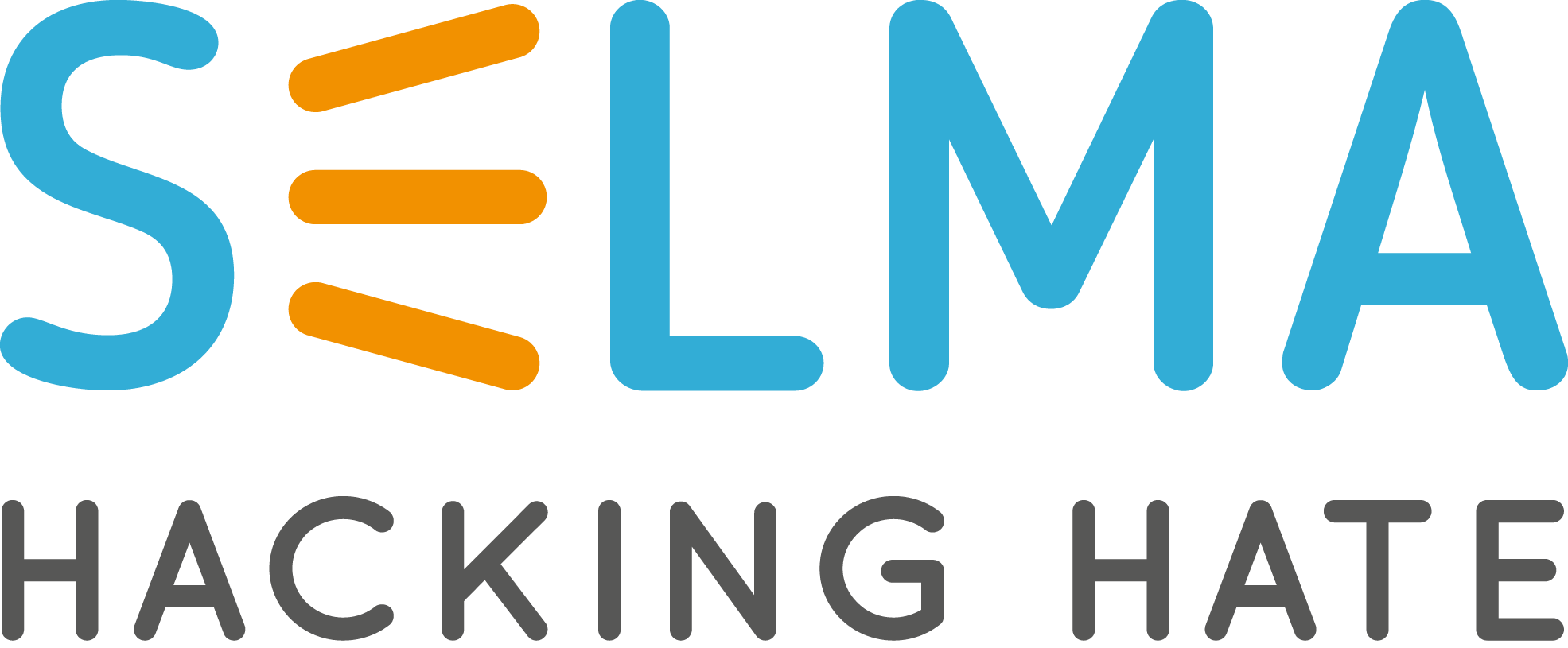 www.hackinghate.eu
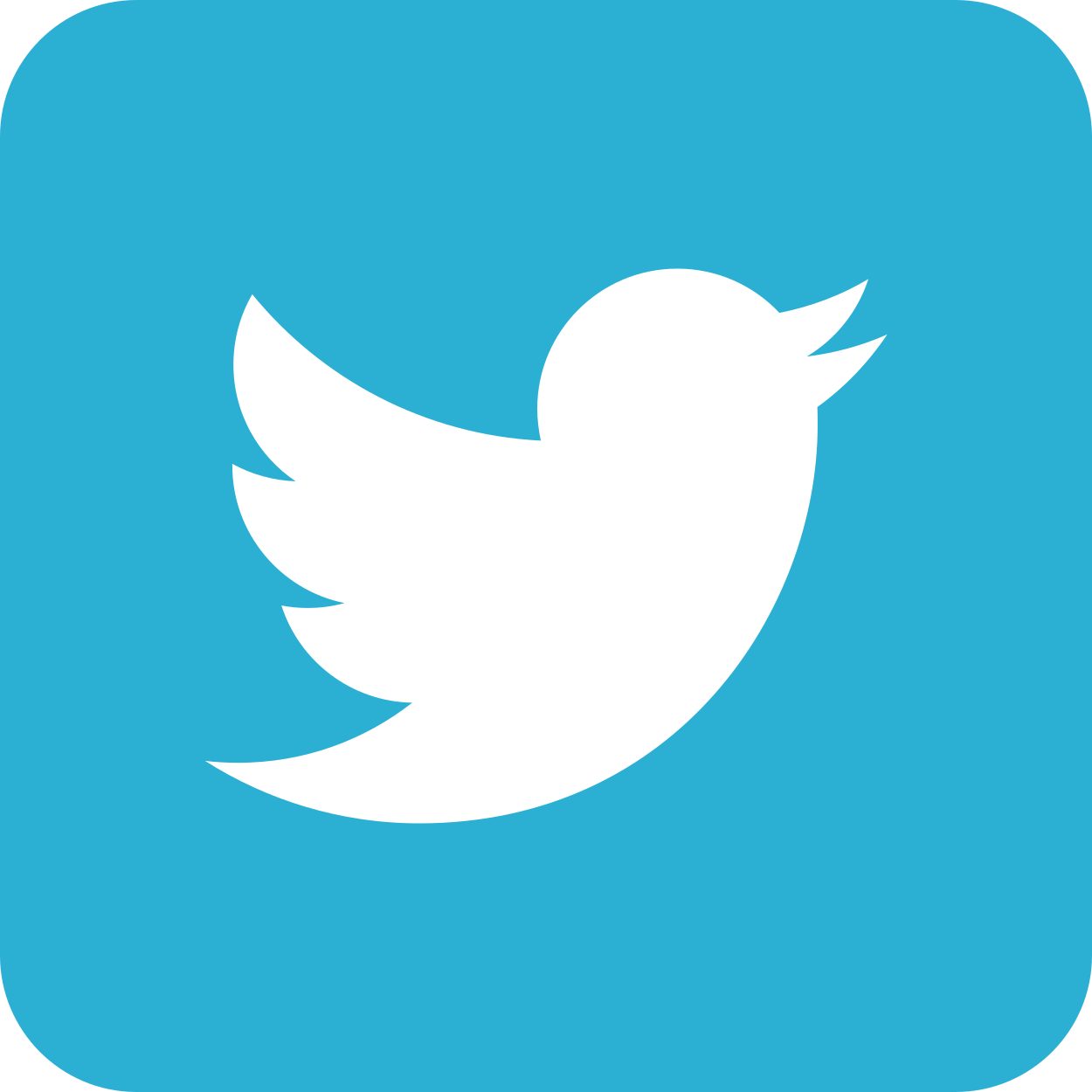 #SELMA_eu
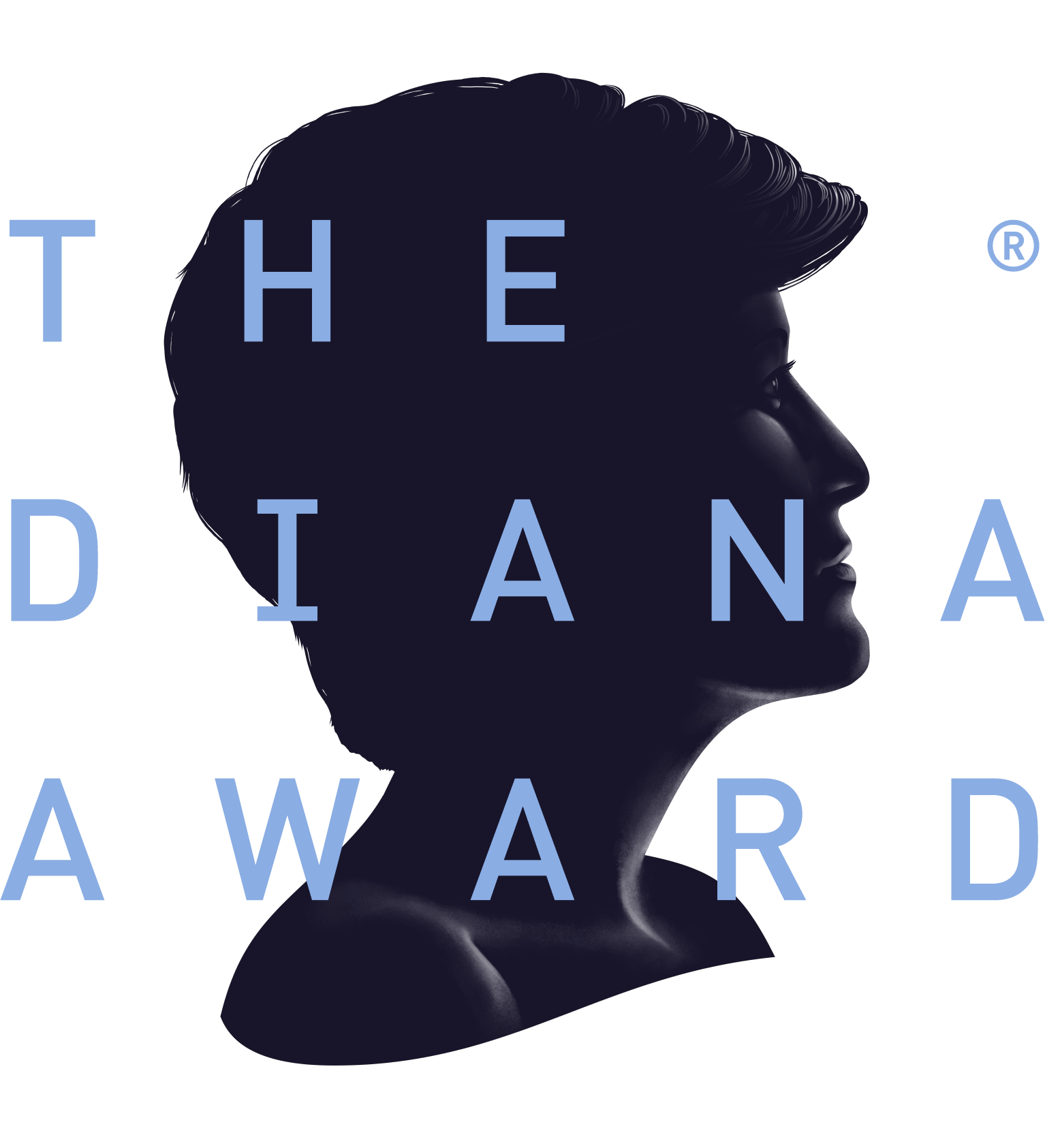 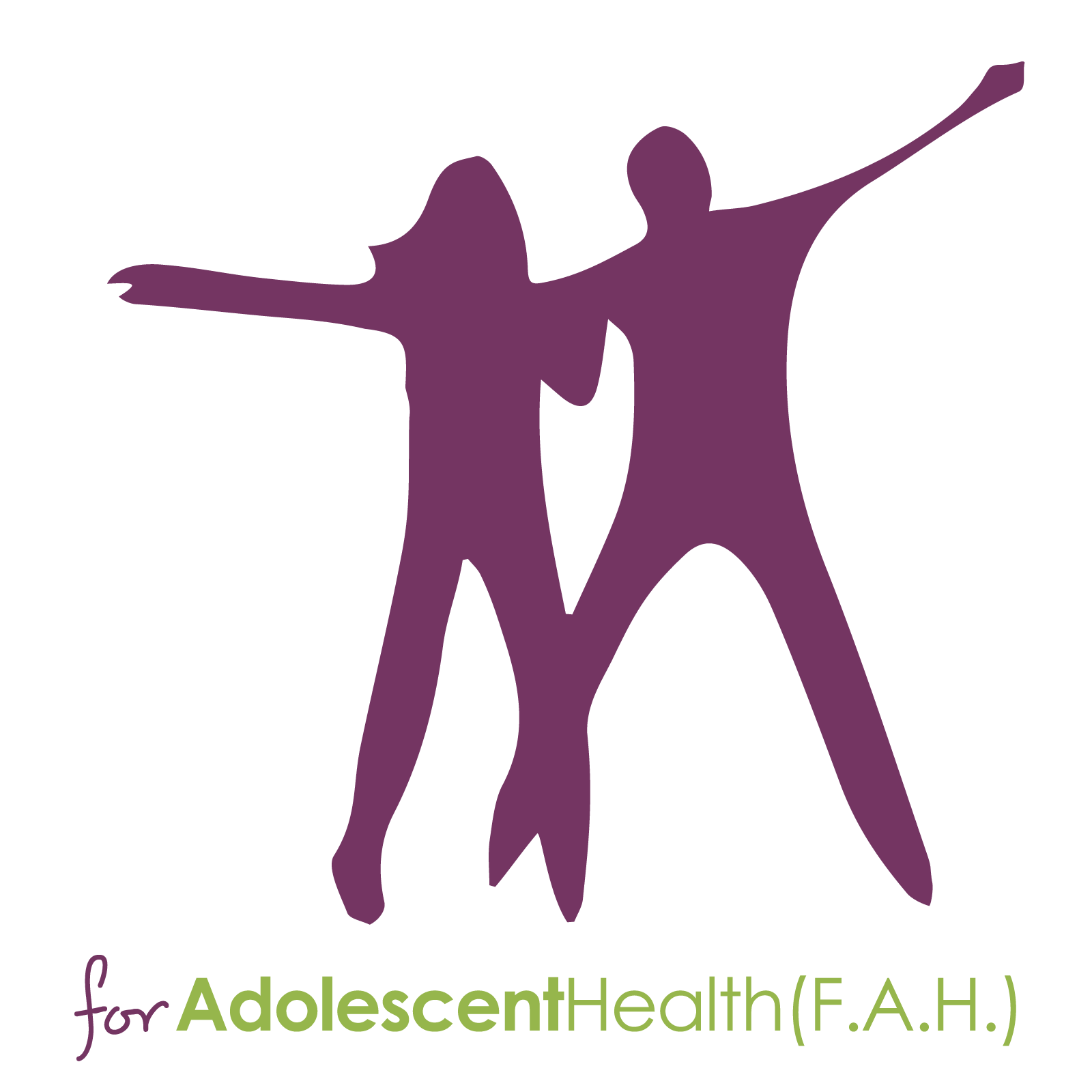 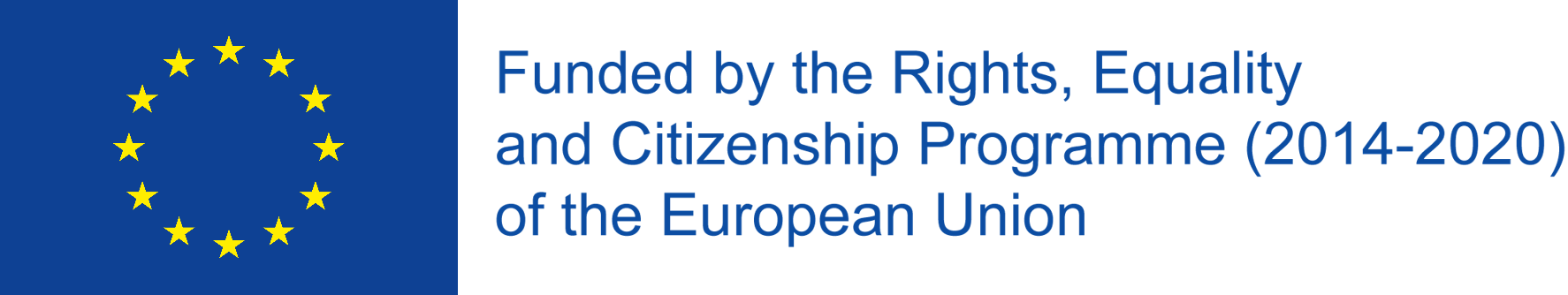 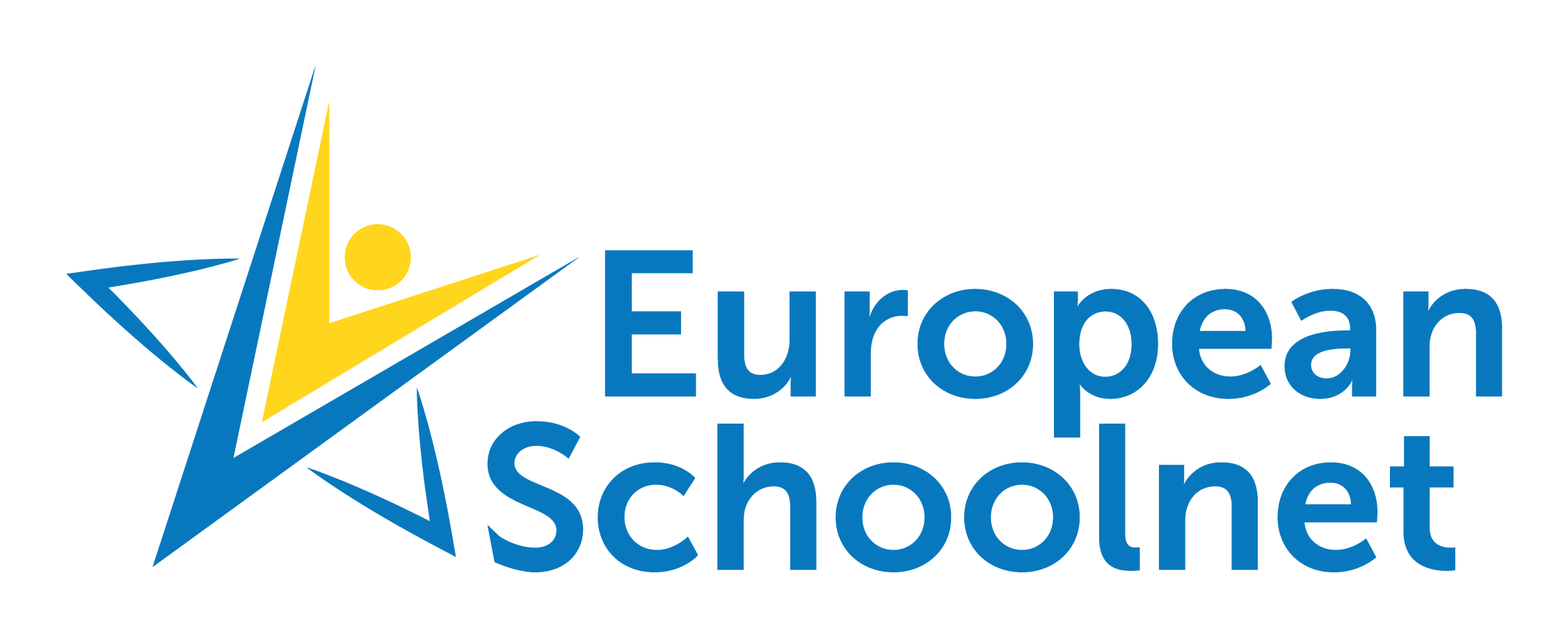 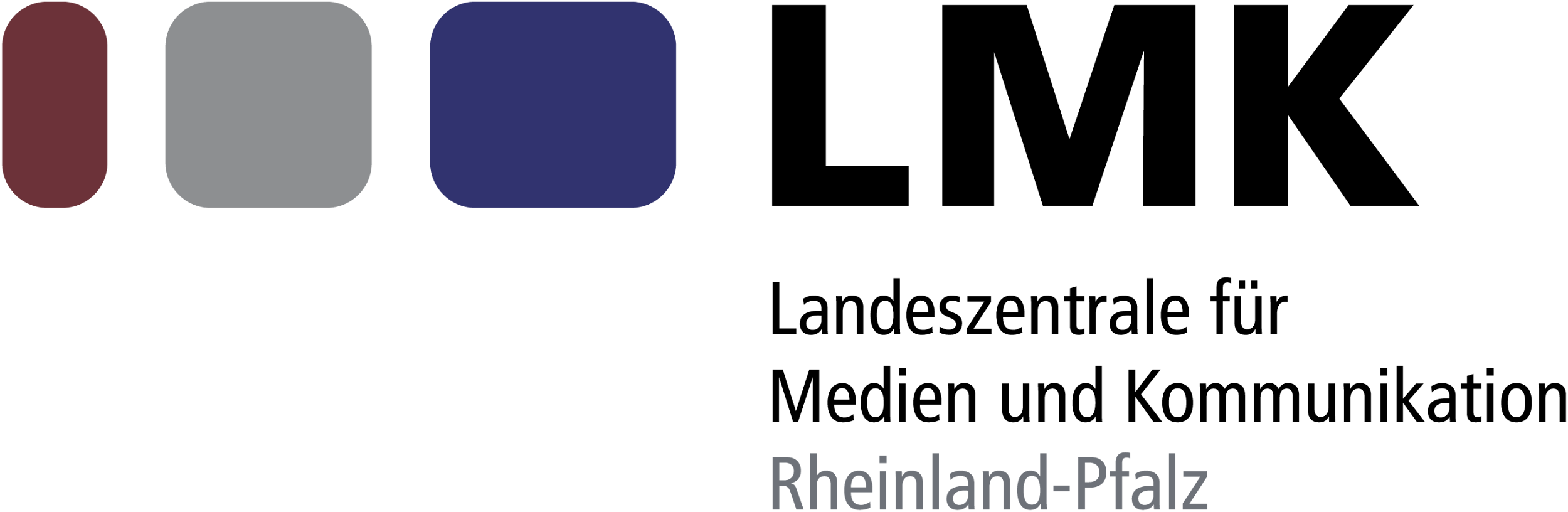 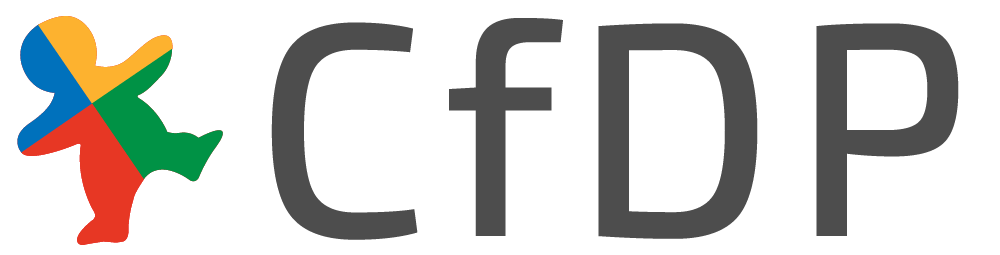 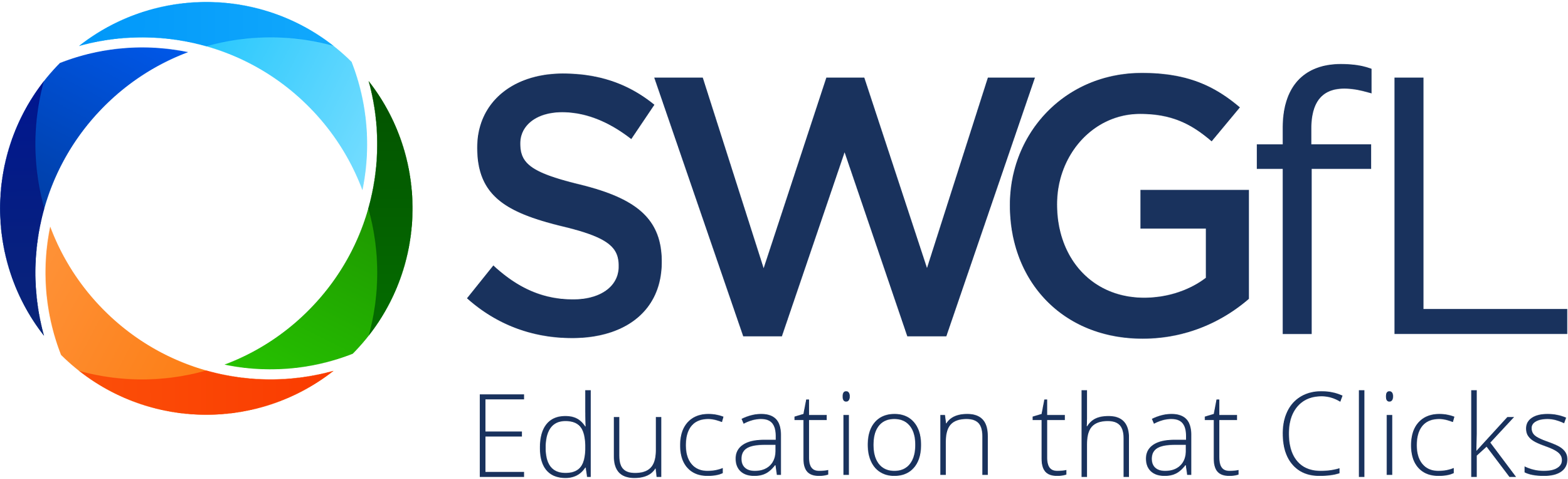